PDCWG Report to ROS 

Chair: Percy Galliguez, Brazos Electric Power Cooperative, Inc.
Vice Chair: Chad Mulholland, NRG

ROS
August 9th, 2018
Report Overview & Notes
Report Overview
Meeting Minutes
BAL-001-TRE-1 FMEs & IMFR
0 FMEs in the month of June
Frequency Control Report
Meeting Minutes
PDCWG Meeting 07/17/18
NPRR863 – Separation of PFR and RRS Ancillary Service
NPRR879, SCED Base Point and Performance Evaluation Changes for IRRs that Carry Ancillary Services
NOGRR180, Exemption of Governor Dead-Band and Droop Setting Requirements for Steam Turbines of Combined Cycle Generation Resources
Regulation & Frequency Control Reports
History-NPRR863
PDCWG has had extensive discussion regarding NPRR 863 at every meeting since February 2018
 Reviewed NPRR863 language:
STEC language of January 1, 2018
STEC comments of April 26, 2018
Apex comments of April 24, 2018
ERCOT comments July 6, 2018
CPS Energy comments of July 16, 2018
Findings-NPRR863
PDCWG observes the following:
Widening the deadbands for resources not providing FRS or URS provides an acceptable level of reliability.  Prior to BAL-001-TRE-01 transition, ERCOT region had a period of time in 2013 when ERCOT fleet was operating with dual deadbands without reliability degradation.
The proposed protocol revisions provides the following benefits to the ERCOT system
Generation Resource requirement of 1150MW remains unchanged for FRS
Inclusion of 15-cycle FFR will help lower current critical system inertia level, 100GW-s, by as much as 9GW-s. 
Part of the current NSRS quantities are moving to the 10-minute service, ECRS. This improves recovery from frequency deviations with the separation of  FRS and ECRS formerly RRS.
Provides ERCOT the ability to specify the AS requirements with more clarity 
Provides additional tools for ERCOT operators to call upon  
Increases the effective number of AS products under the same volume
More detailed AS products provide for better inclusion of new technologies
Better positions ERCOT to respond to a changing resource fleet with new technologies to provide quicker response 
Allows for more Resources to qualify and provide the various Ancillary Services as long as resource can meet the requirements. 
Limits AS Responsibility quantities based on past performance which improves transparency for ERCOT to adjust needs based on actual performance of the fleet
There is no increase in the total volume of AS 
PDCWG consensus to recommend ROS endorsement of NPRR863 as revised by CPS Energy comments.  RRS recent name change to ECRS in NPRR per ERCOT and STEC was not reviewed by PDCWG but aware of AS name change.
NPRR879
There are 3 IRRs qualified for ancillary services in ERCOT.  So this NPRR is intended to address design performance measurement criteria for such resources.
There were no concerns or questions from the PDC.
NOGRR180
This change brings the Operating Guides into agreement with the actual design of steam turbines of combined cycle generation resources, as well as aligning with the SAR that has been submitted to change the BAL-001-TRE-1 NERC standard.
There were no questions or concerns raised by members of the PDC with regard to this NOGRR.
Interconnection Minimum Frequency Response (IMFR) Performance
IMFR Performance currently 815.90 MW/0.1Hz
June 2018
Frequency Control Report
CPS1 Performance
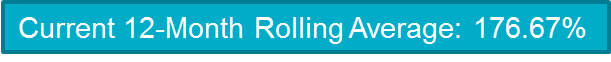 RMS1 Performance of ERCOT Frequency
Frequency Profile Analysis
Time Error Corrections
ERCOT Total Energy
ERCOT Total Energy from Wind Generation
ERCOT % Energy from Wind Generation
Questions?